Xin chào các em đã đến với tiết học
Hoạt động trải nghiệm
Giáo viên: Bùi Thị Bích Phương
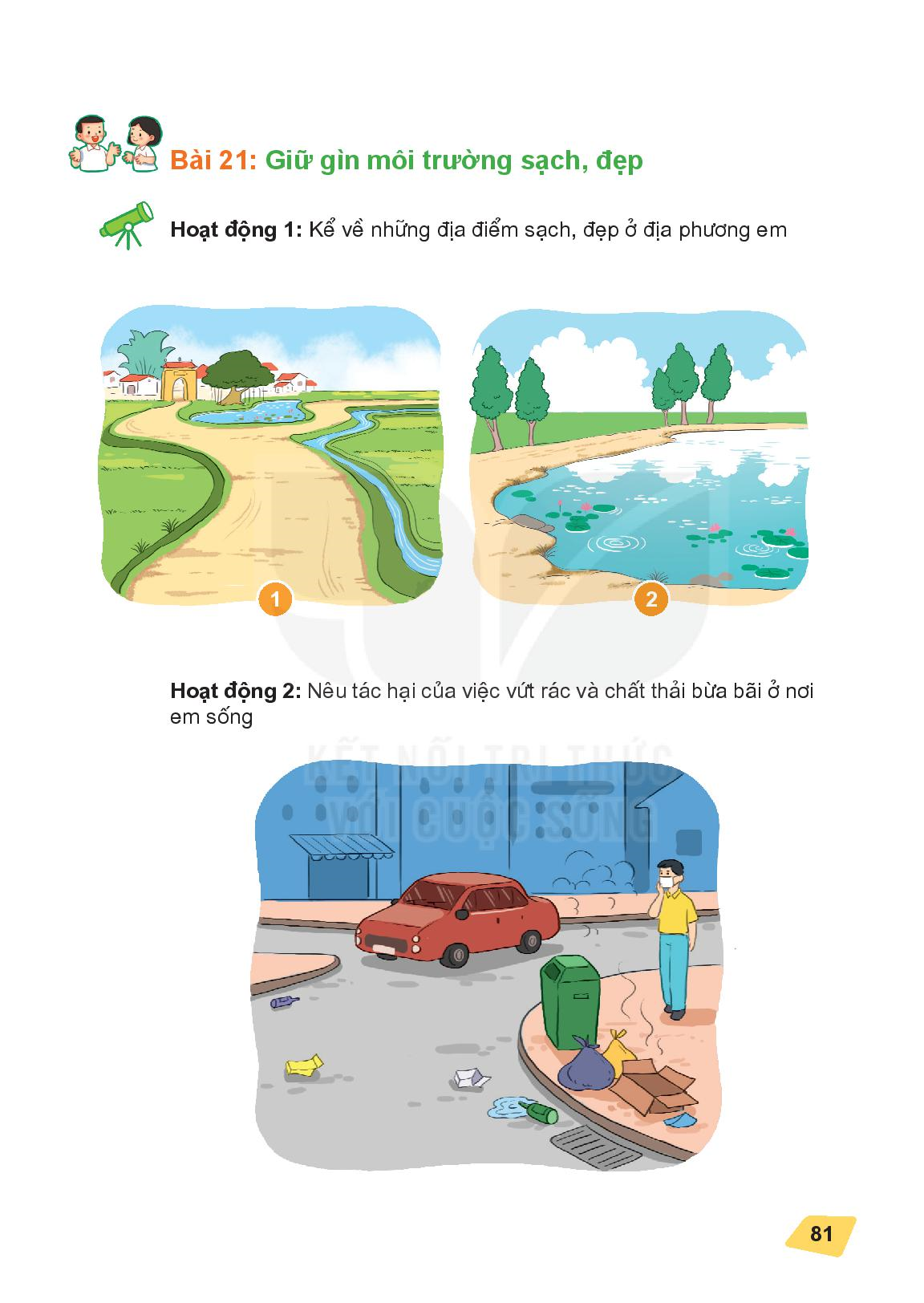 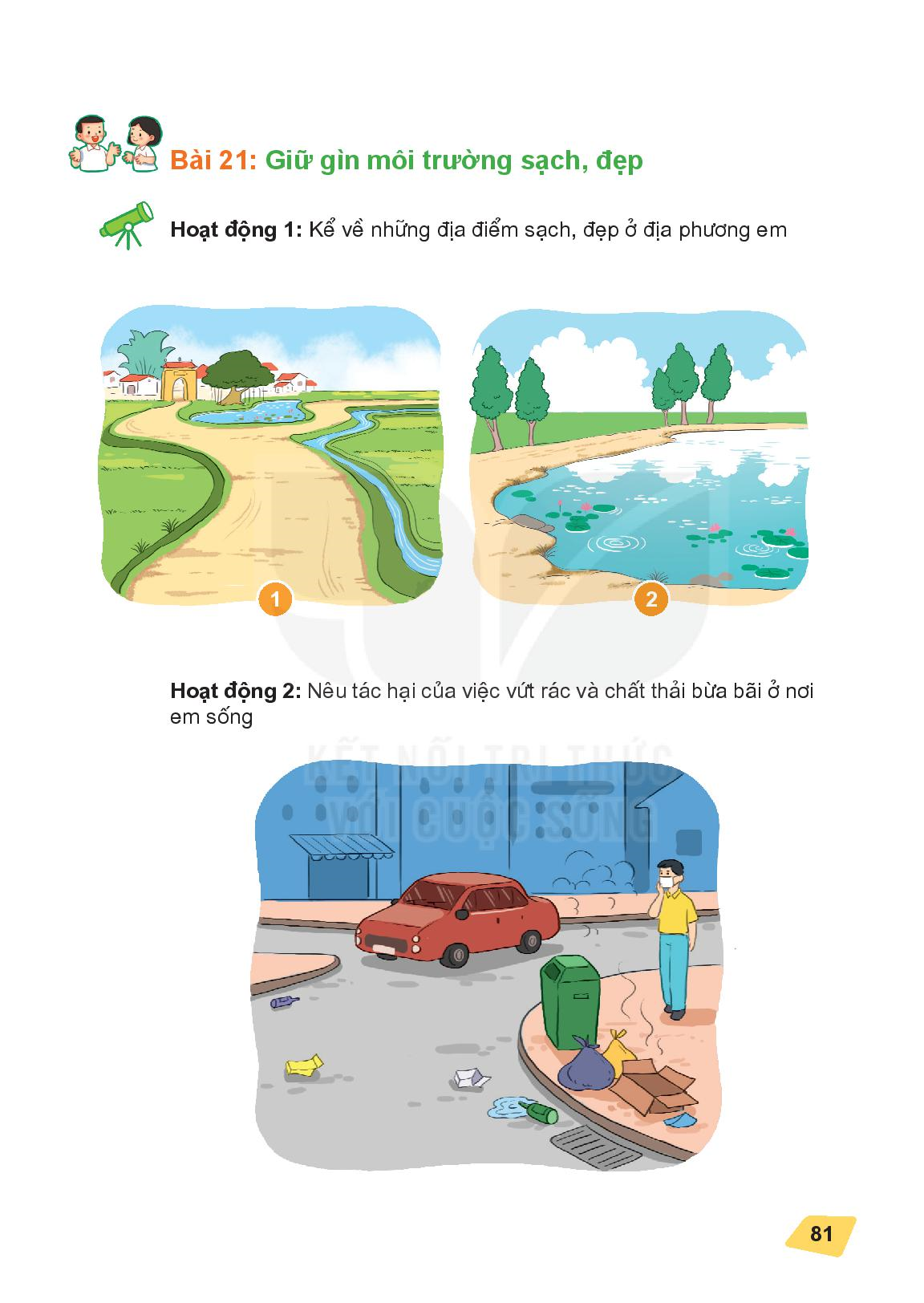 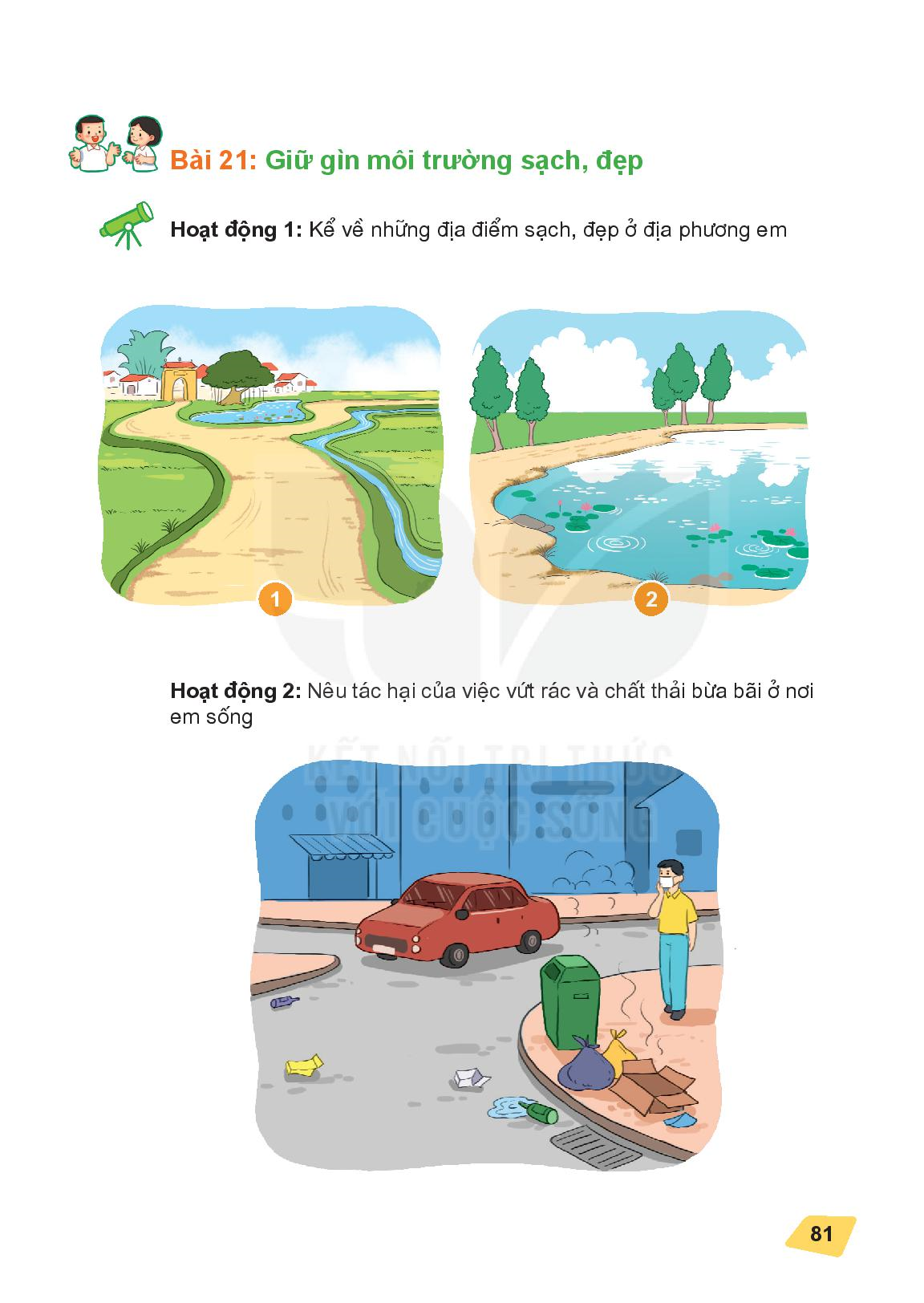 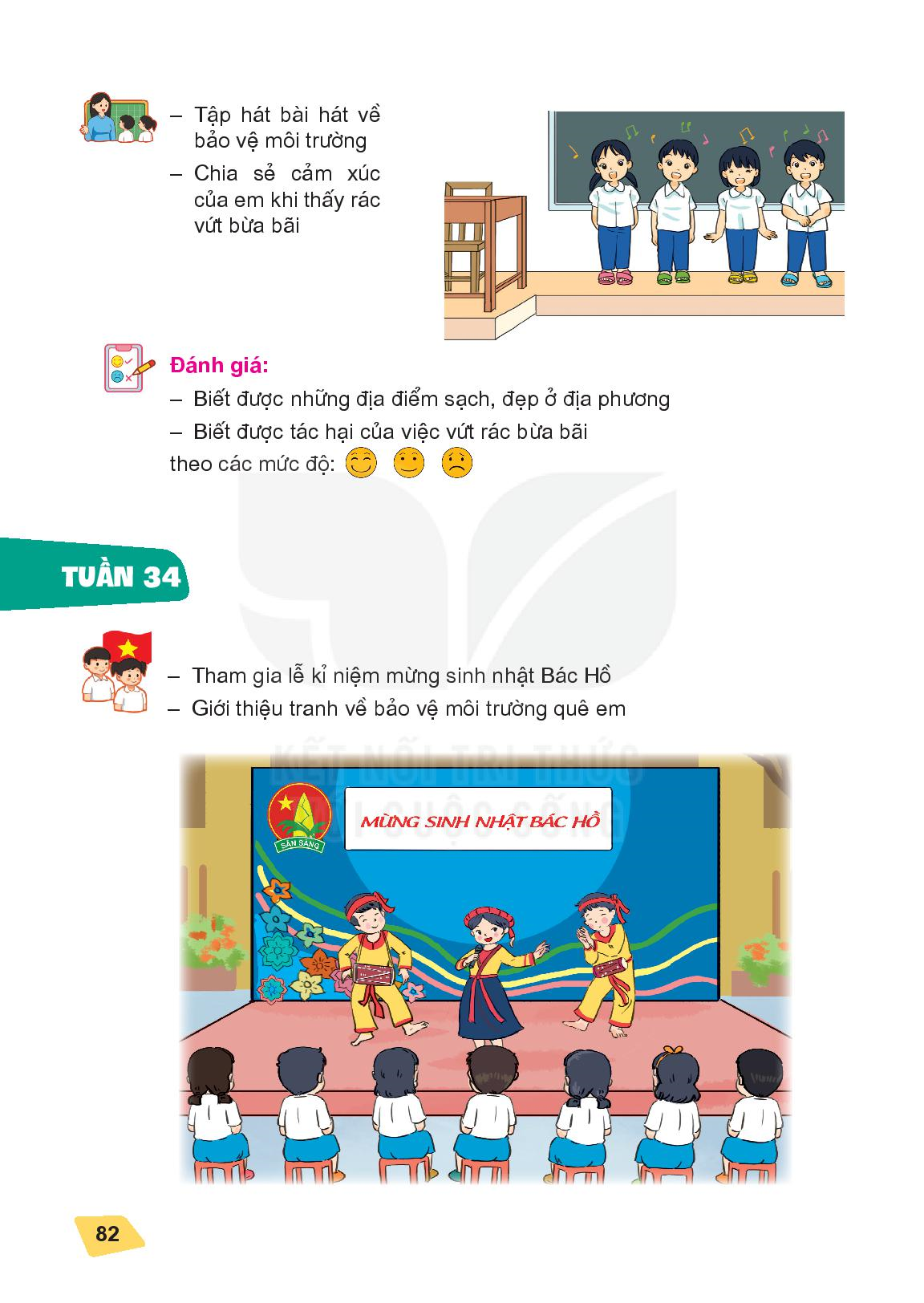 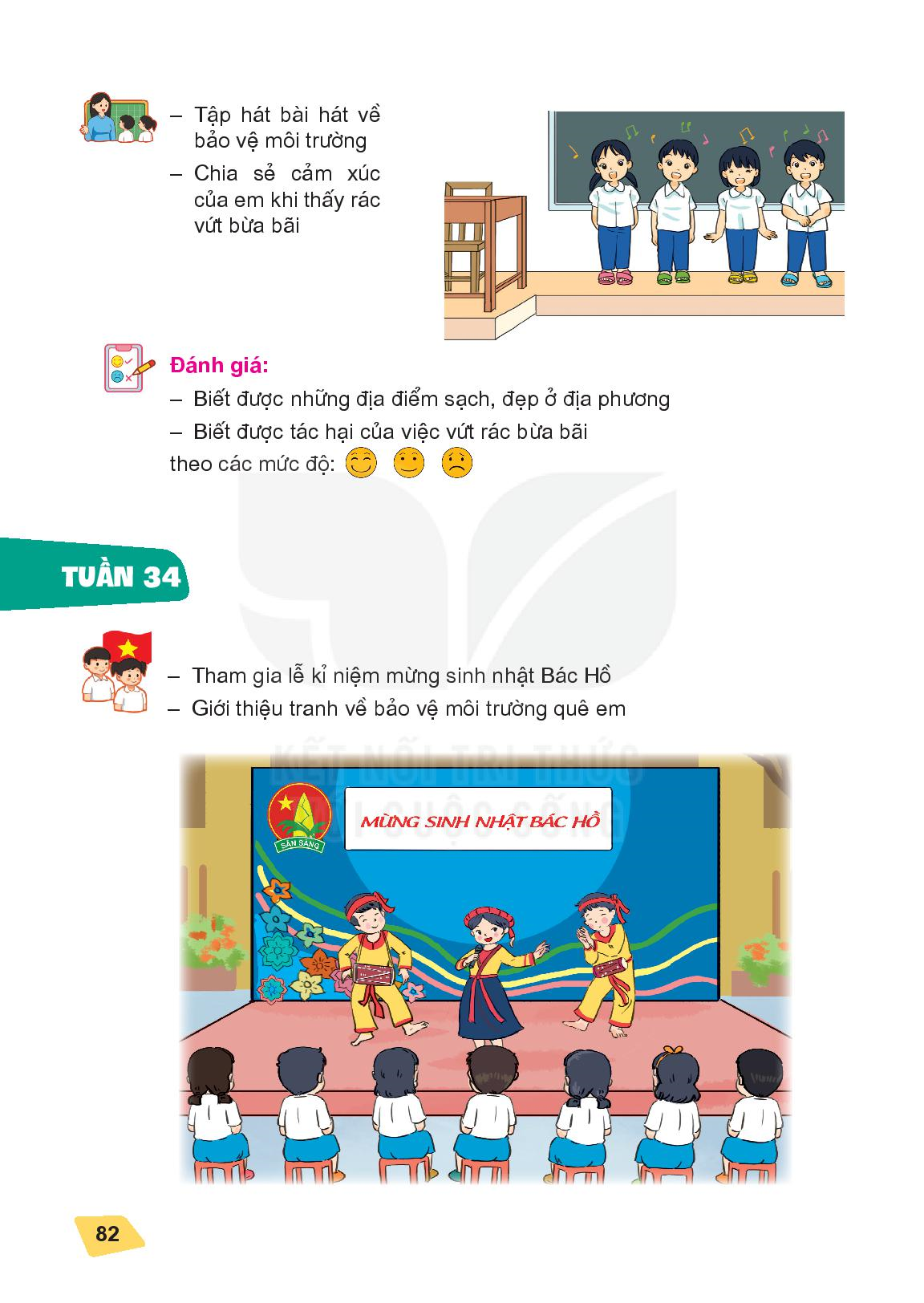 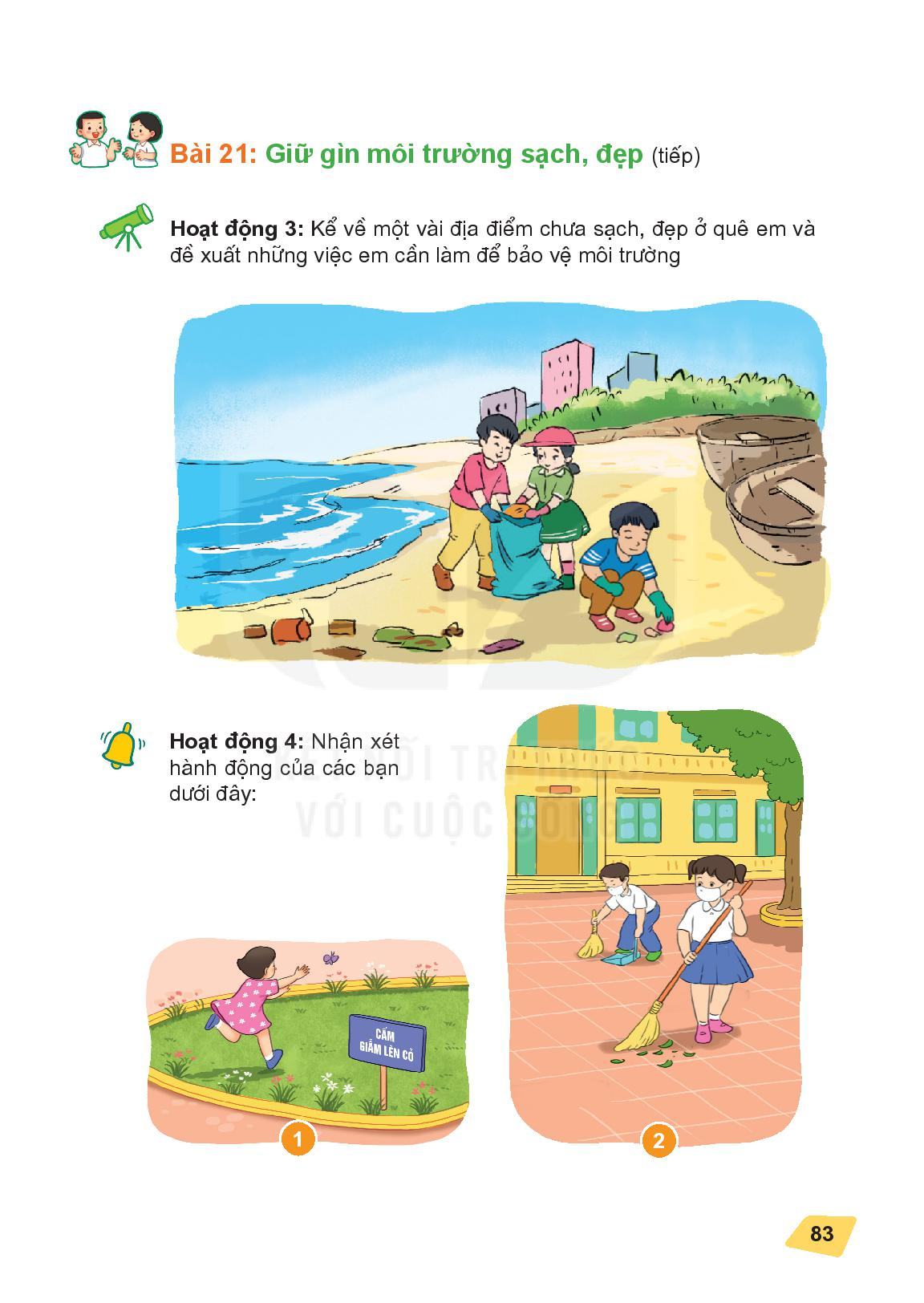 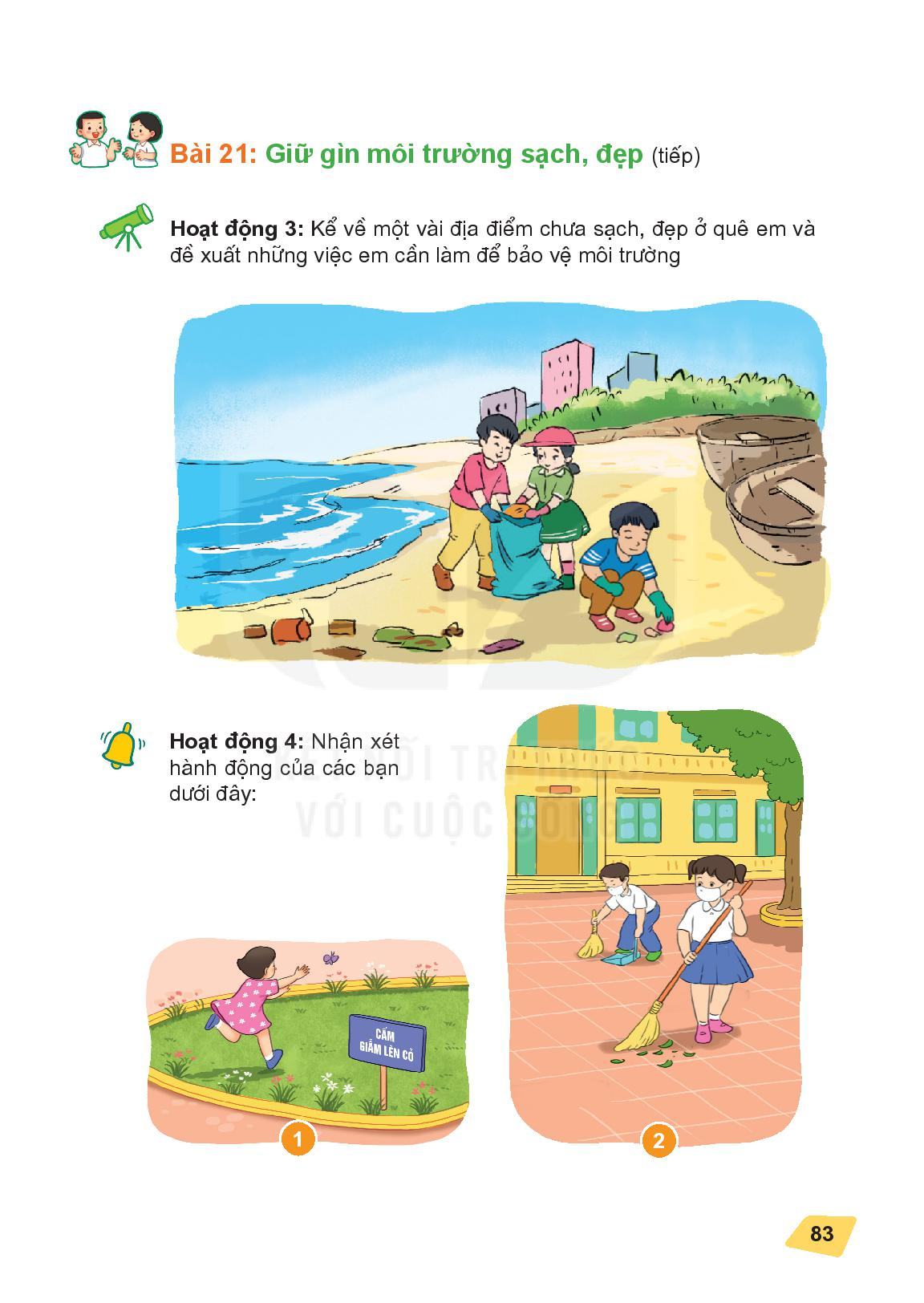 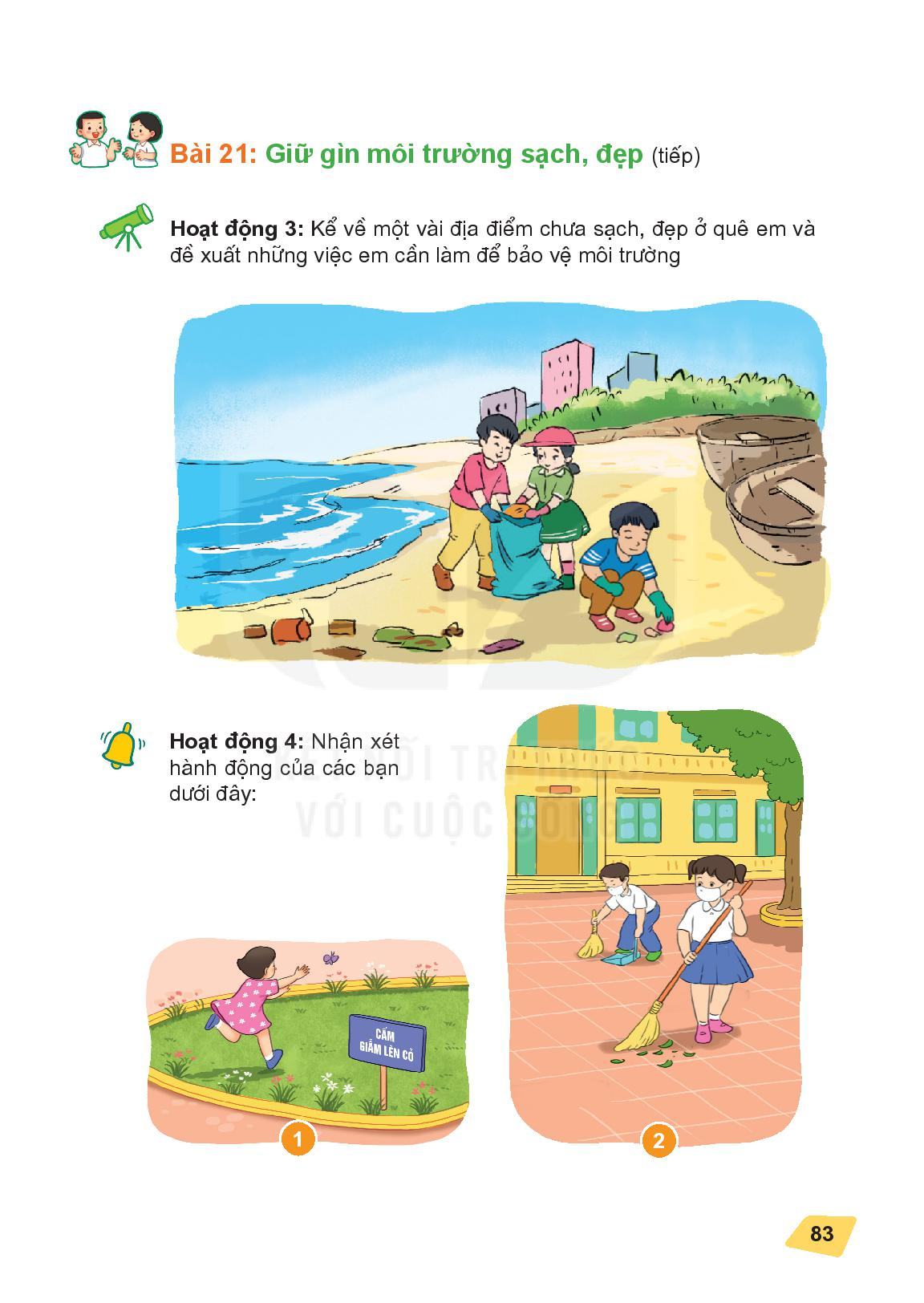 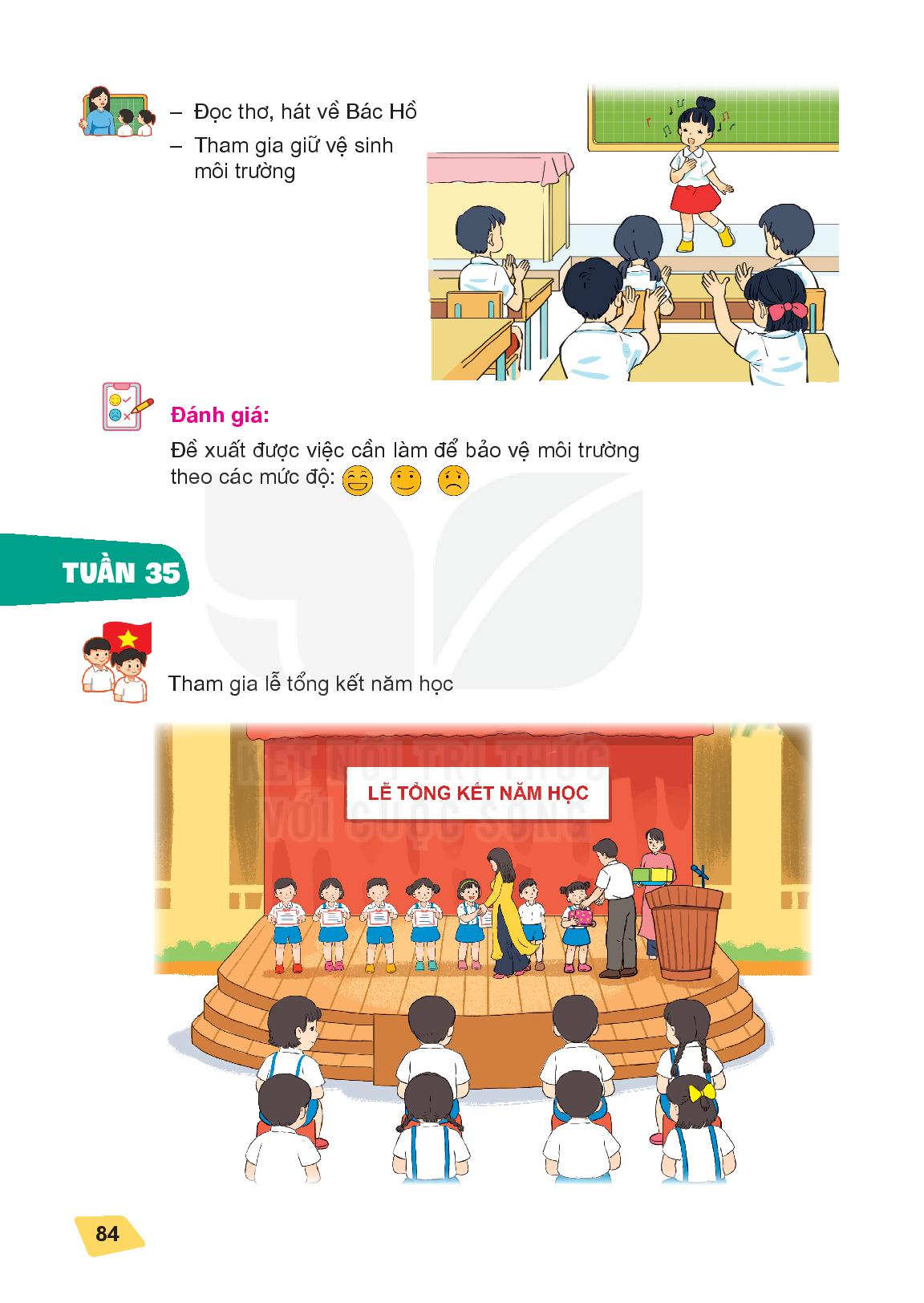 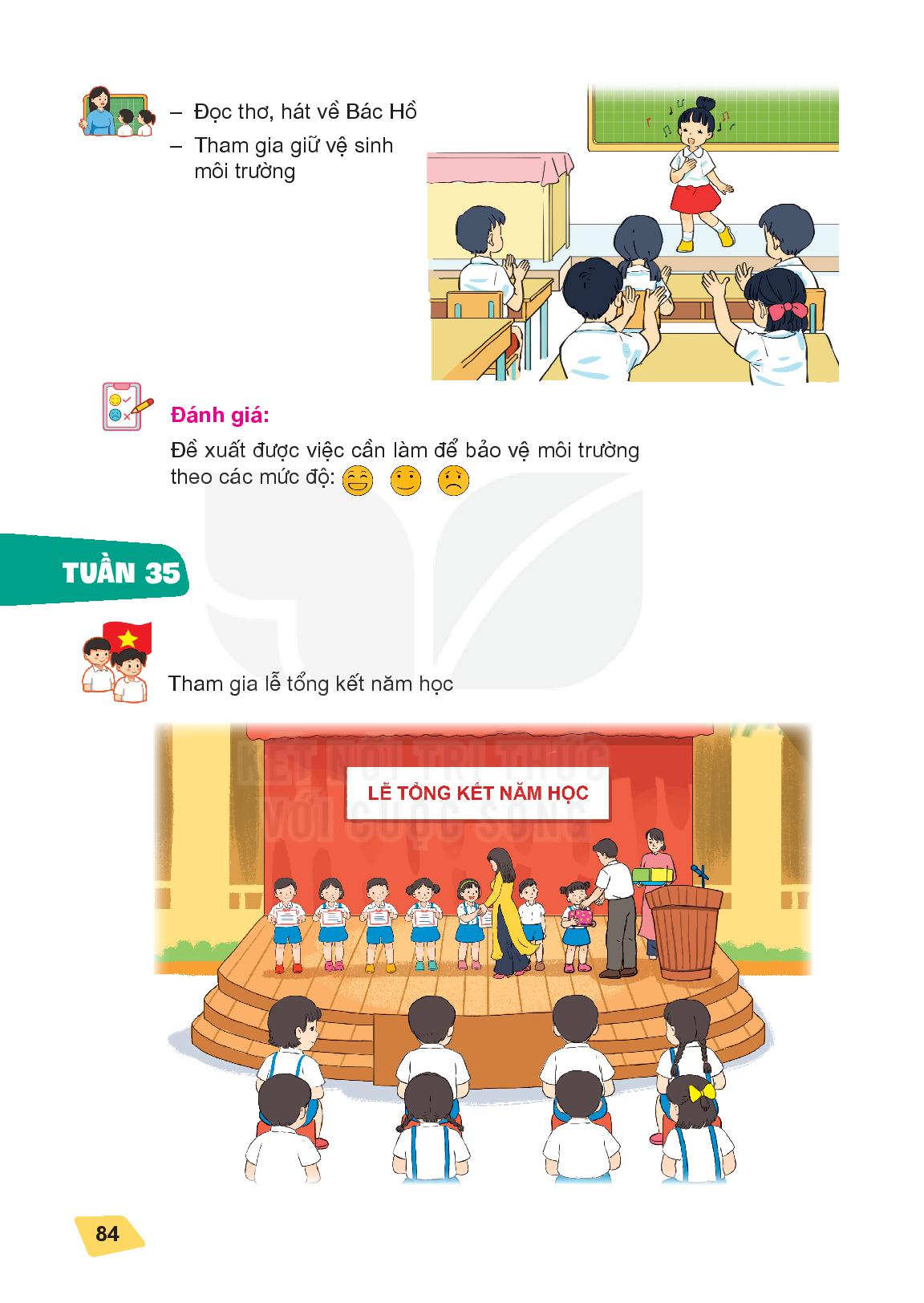 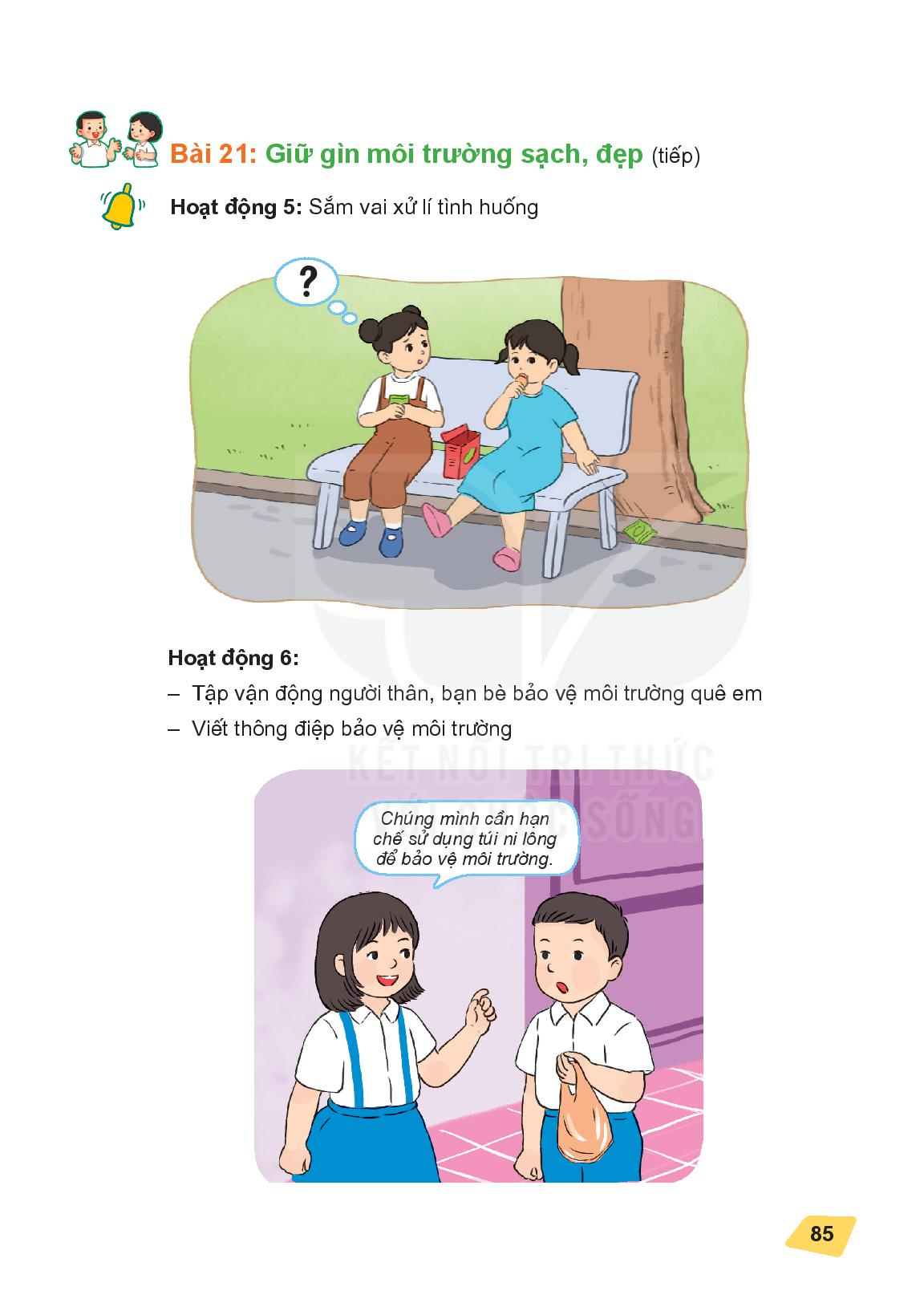 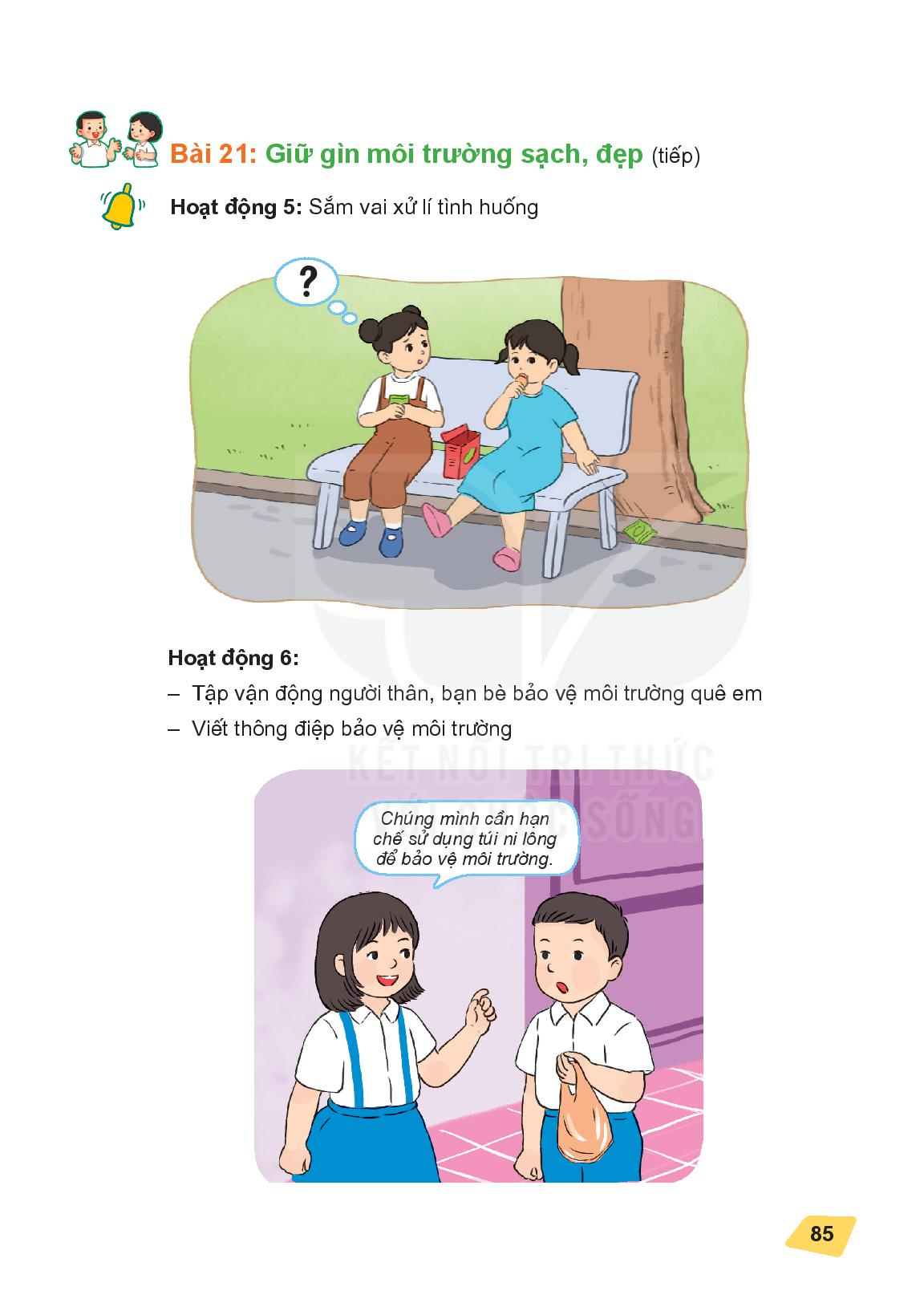 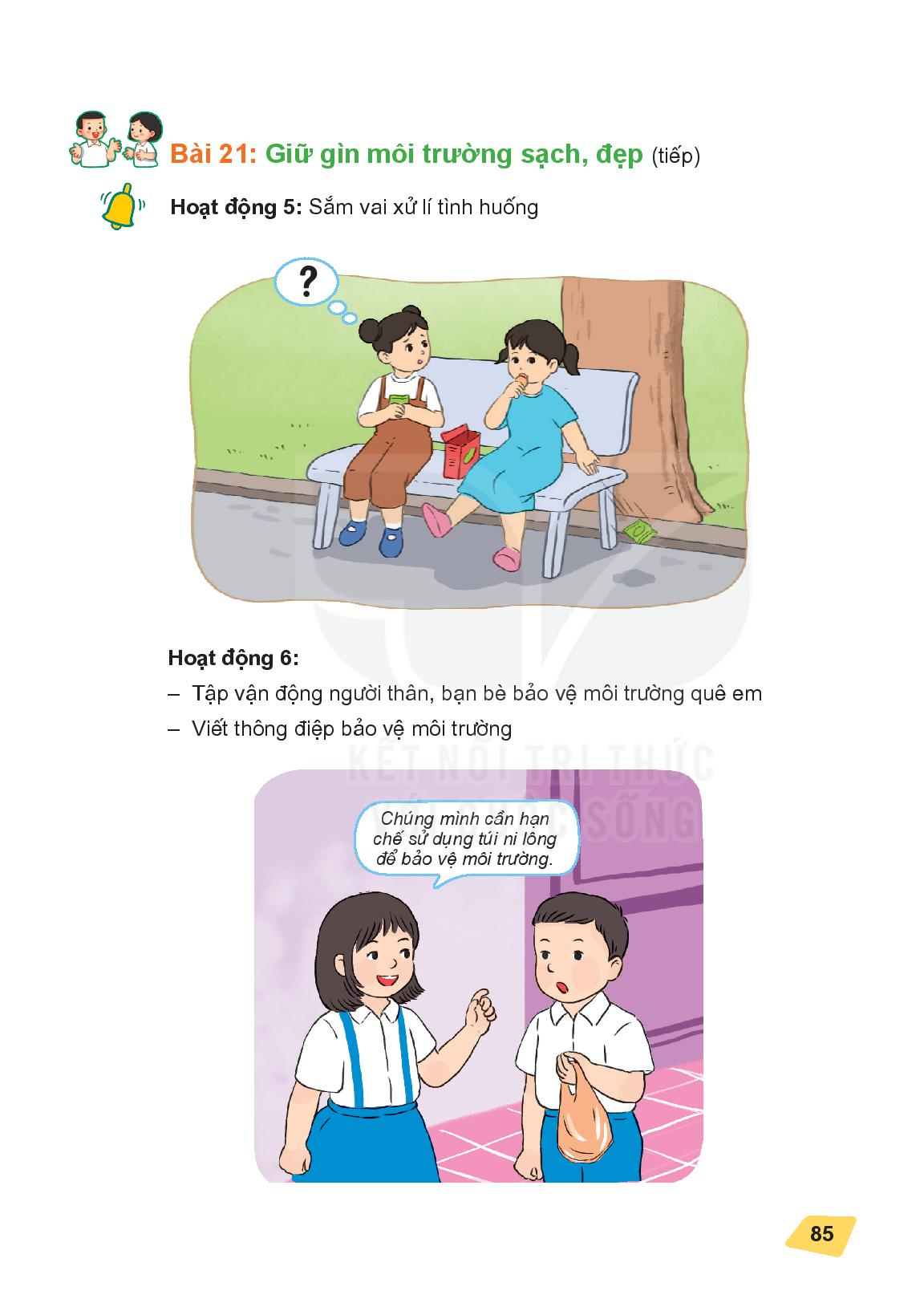 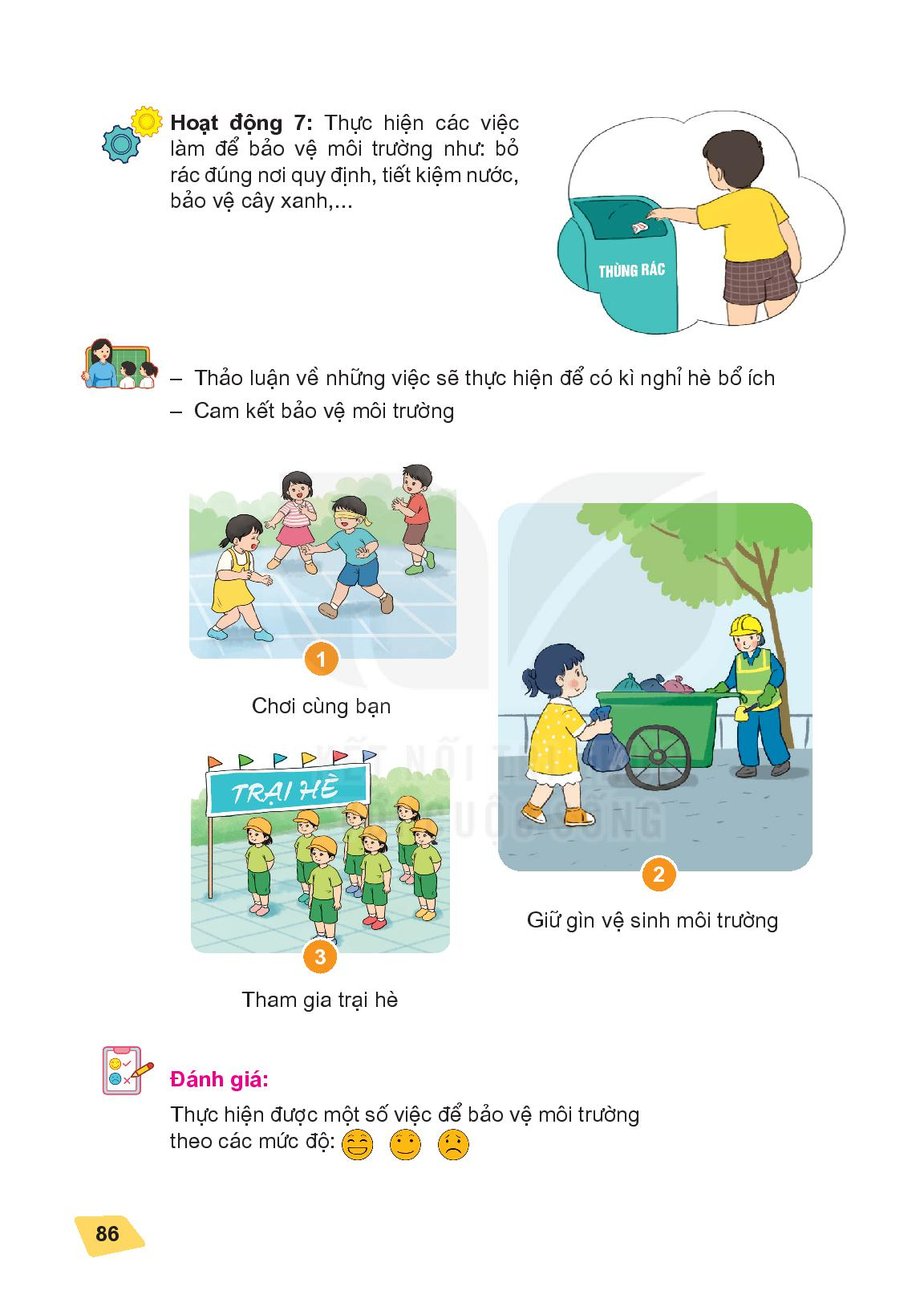 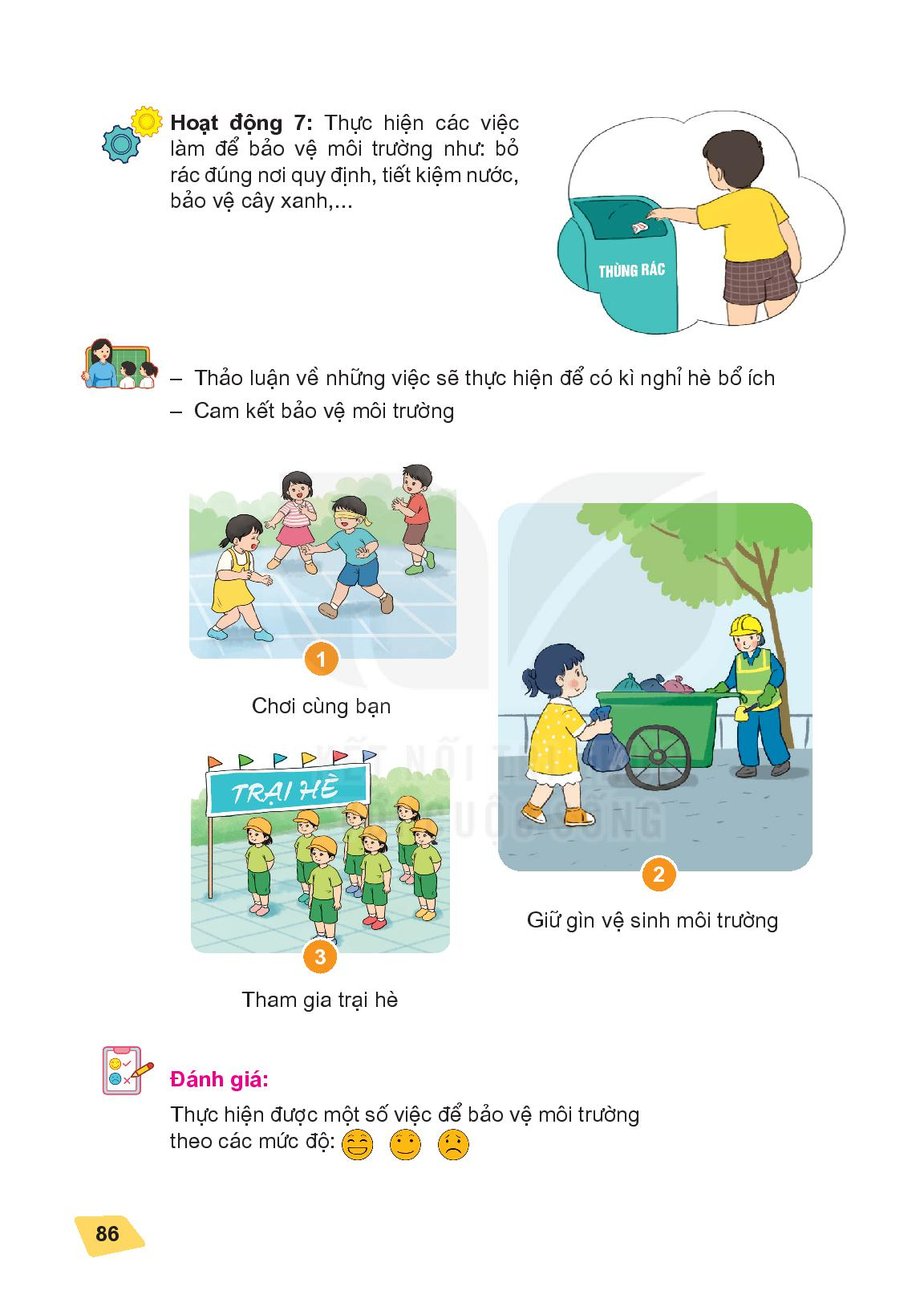 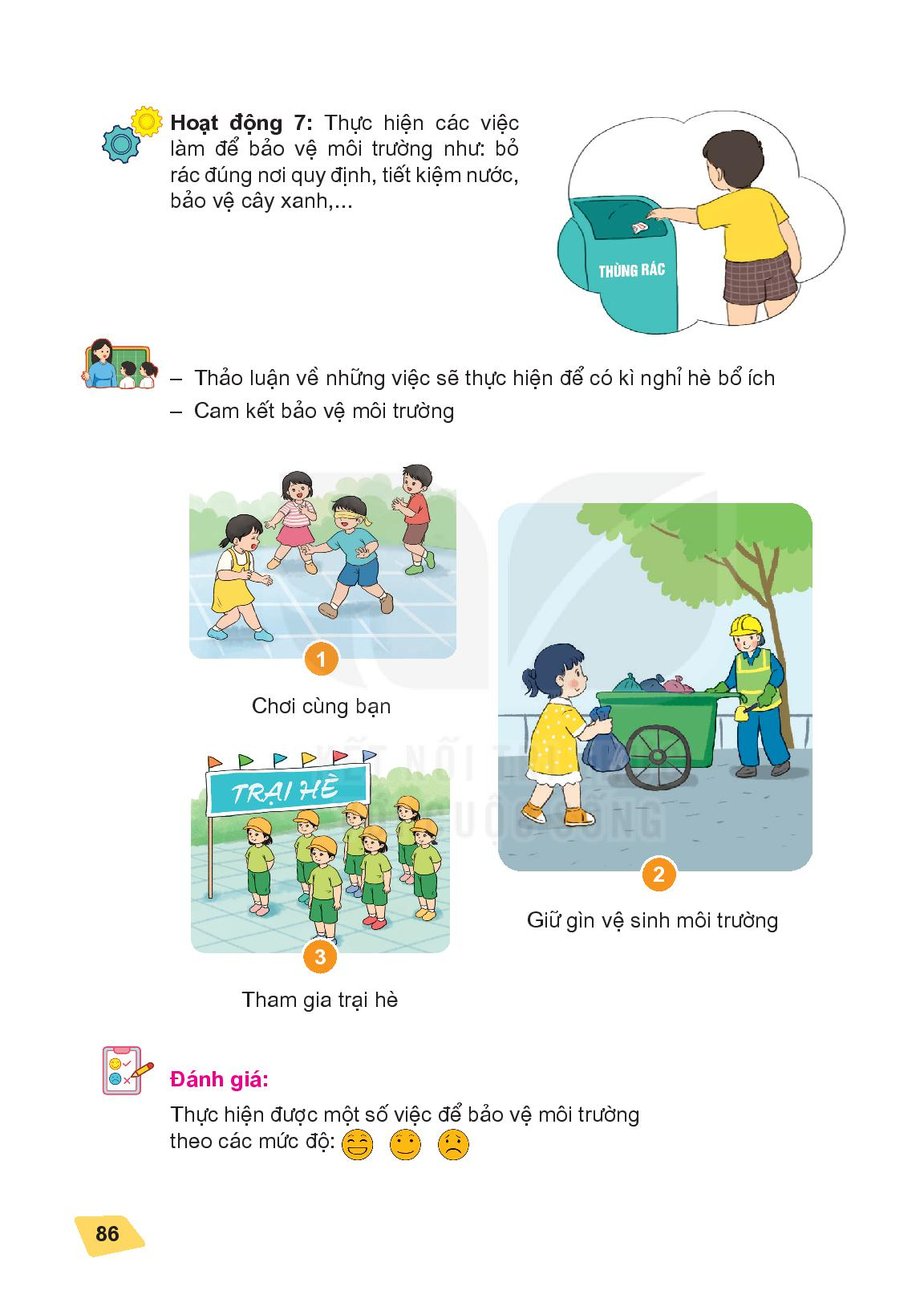